Date : 31 October 2018
Time : 8.30 a.m
Venue : HQ KSSB
SUBSTANCE ABUSE (PENYALAHGUNAAN BAHAN)
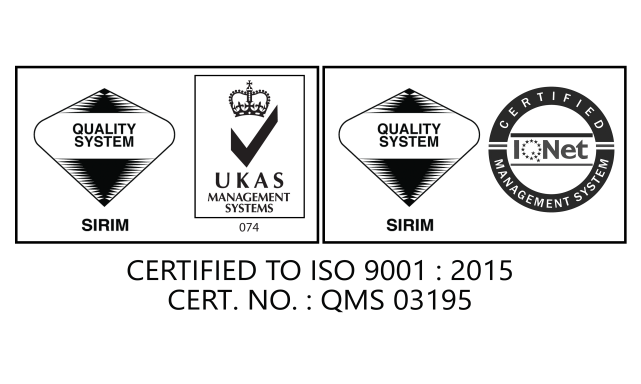 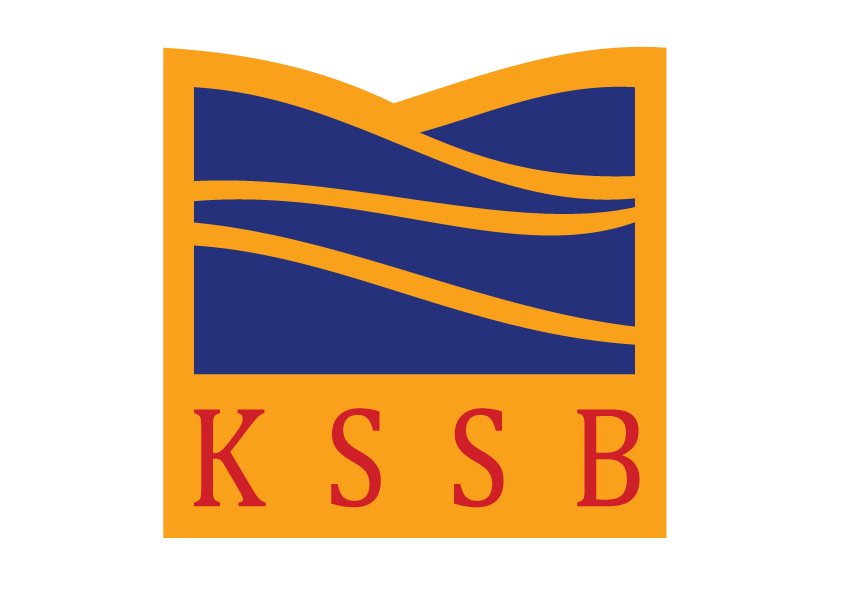 PENDAHULUAN
PENYALAHGUNAAN BAHAN

Penyalahgunaan bermaksud penggunaan apa jua jenis bahan yang bertentangan dengan kepentingan rawatan dan fungsinya 

Bahan yang dimaksudkan ialah ubat, racun, dadah dan alkohol.

Sesetengah bahan berupaya mempengaruhi otak dan minda pengguna dan beri kesan sampingan yang minimum tetapi  kesan ini akan hilang apabila pengambilan bahan  dihentikan.
2
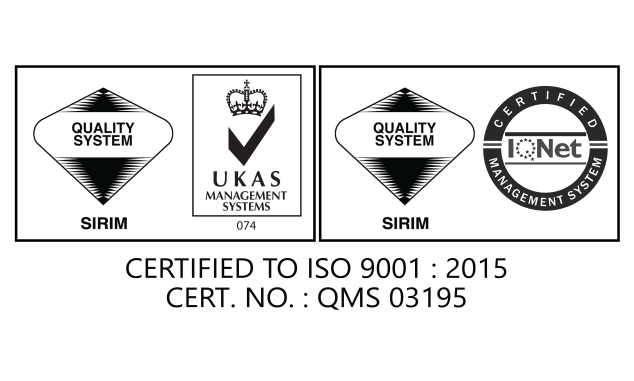 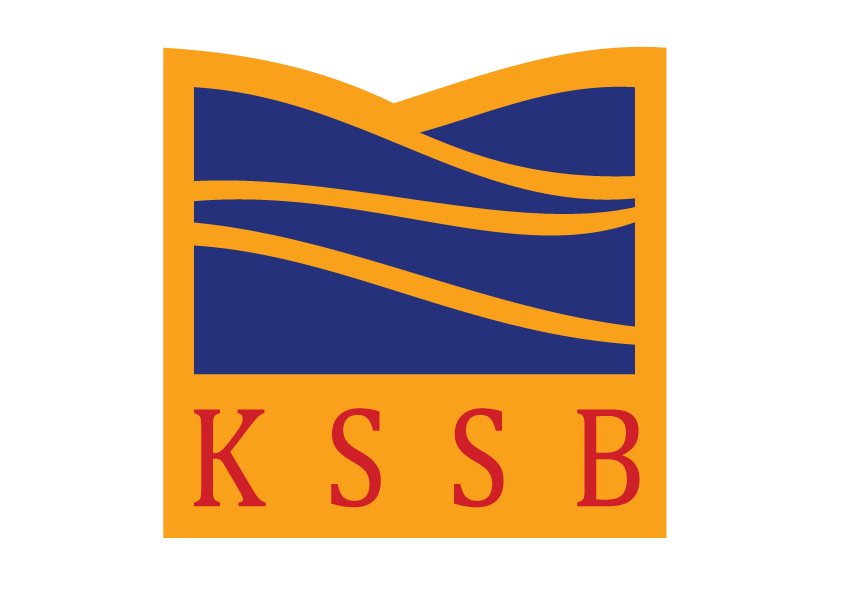 JENIS BAHAN
UBAT

Dadah atau bahan yang diambil untuk mengurangkan simptom atau mengubati sakit.

Di bahagi kepada dua kumpulan :

         a) Tanpa Preskripsi (OTC- Over The Counter)

Ubat yang boleh dibeli di farmasi di serata negara atau di pasaraya tanpa sebarang halangan.
Contoh : Ubat batuk dan ubat selesema mengandungi dextromethorphan dimana dos yang tinggi akan menyebabkan seseorang itu merasa mabuk.

b) Berpreskripsi

Ubat yang dibenarkan dan dicadangkan oleh doktor, dihasilkan oleh syarikat farmaseutikal.
Contoh : Ubat tahan sakit, ubat yang digunakan untuk merawat ADHD, ubat kegelisahan
3
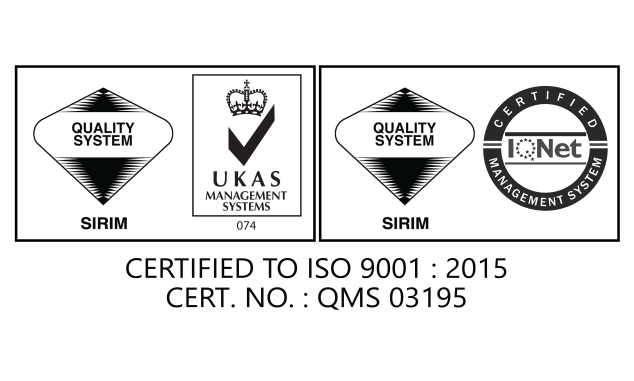 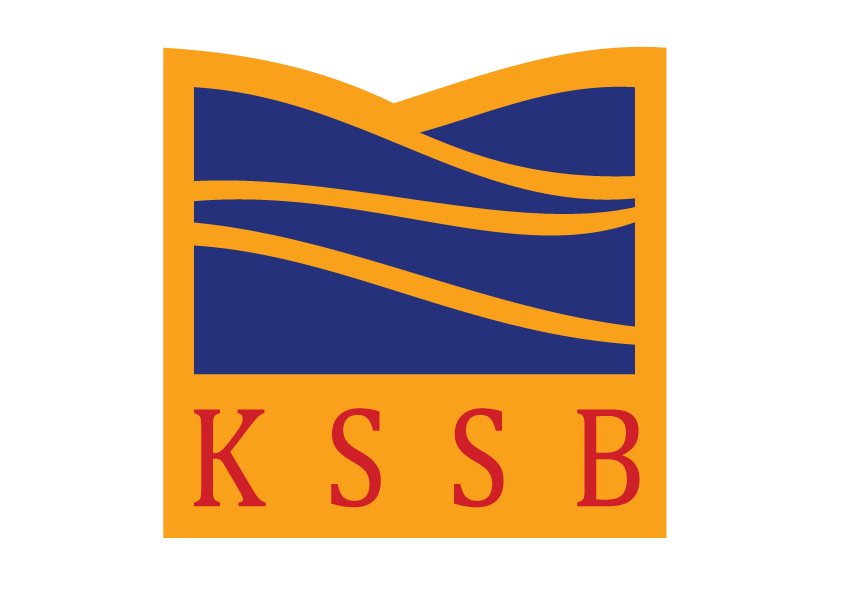 JENIS BAHAN
RACUN

Bahan yang menyebabkan kecederaan, kesakitan, kemudaratan atau kematian kepada seseorang.

Jenis – jenis racun

Daun ketum
Peluntur
Pencuci pinggan mangkuk
Penyembur serangga
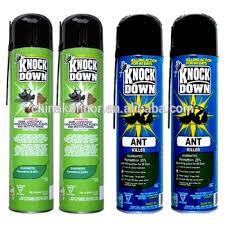 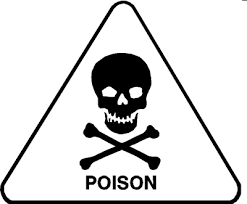 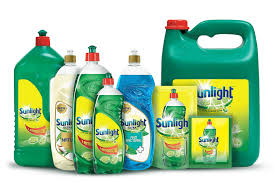 4
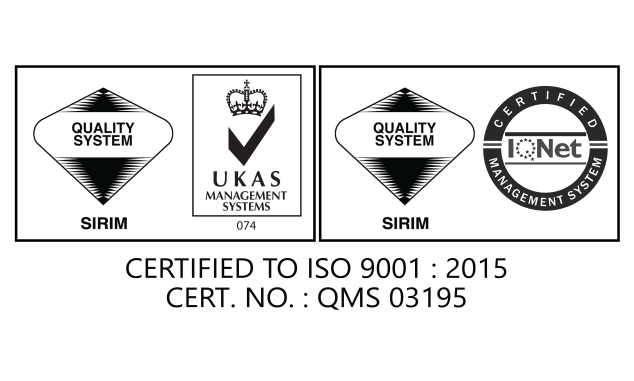 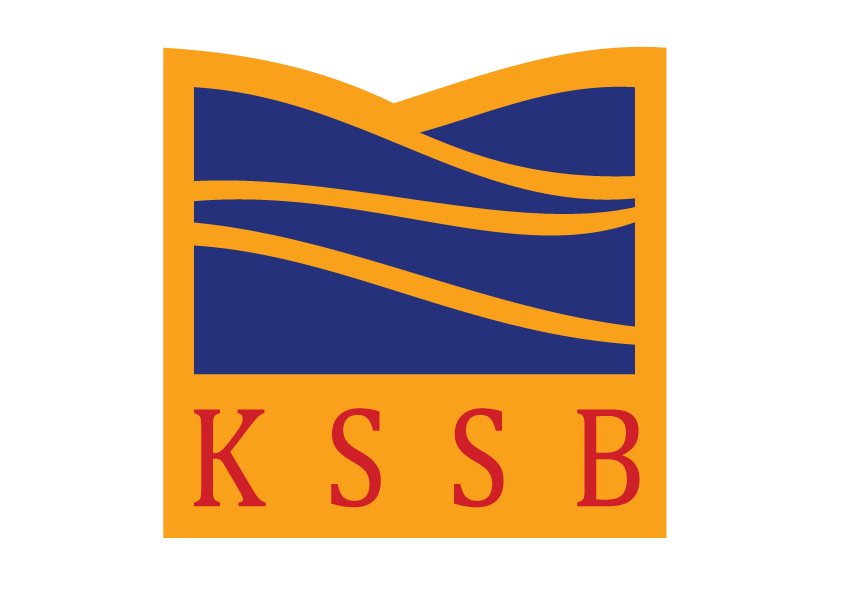 JENIS BAHAN
DADAH

Sejenis bahan yang mendatangkan kemudaratan kepada kesihatan seseorang dari segi fizikal, rohani, emosi serta tingkahlaku apabila digunakan

Merupakan bahan kimia yang mempunyai kesan paling ketara ke atas sistem saraf

Terdapat dalam bentuk serbuk dan pil

Jenis-jenis dadah :

Heroin
Kokain
Ganja
Candu
Pil khayal
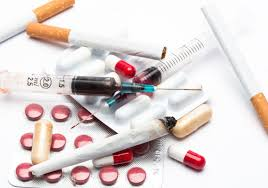 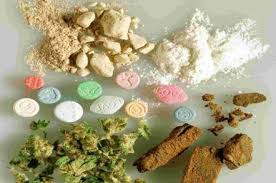 5
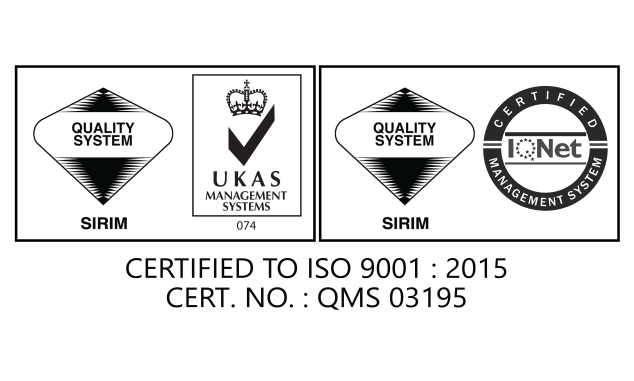 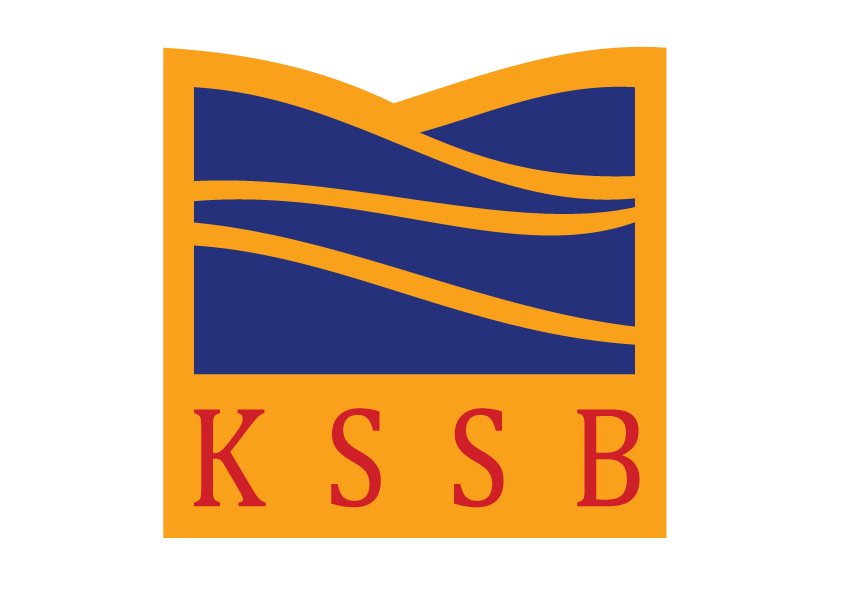 JENIS BAHAN
ALKOHOL

Alkohol sinonim dengan arak atau minuman keras selalunya diminum ketika bersosial atau digunakan untuk mempertingkatkan “mood”

Ia juga boleh mengakibatkan ketagihan jika selalu diminum

Minuman beralkohol terdapat dalam pelbagai bentuk termasuk bir, wain, brandi dan wiski
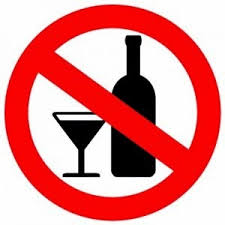 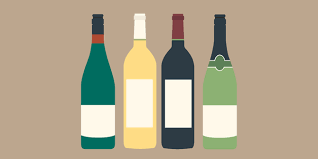 6
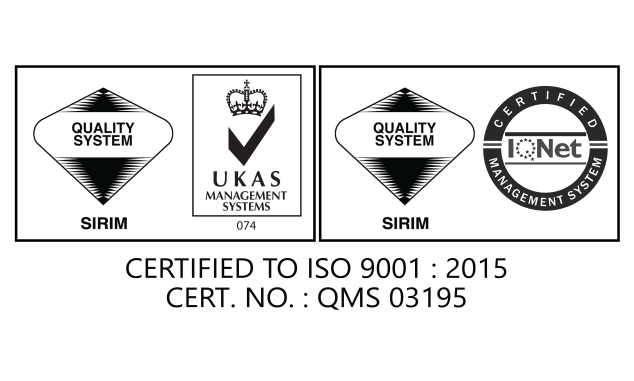 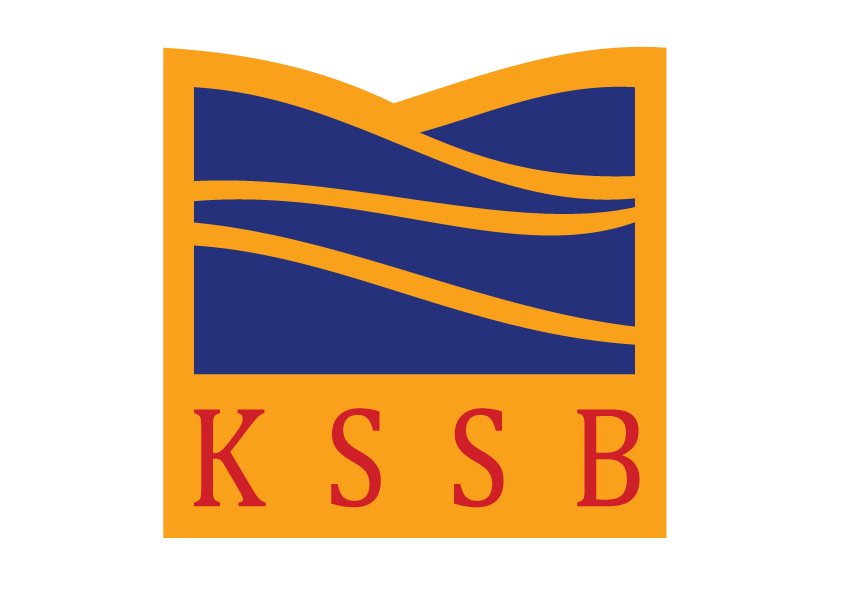 KESAN PENYALAHGUNAAN BAHAN
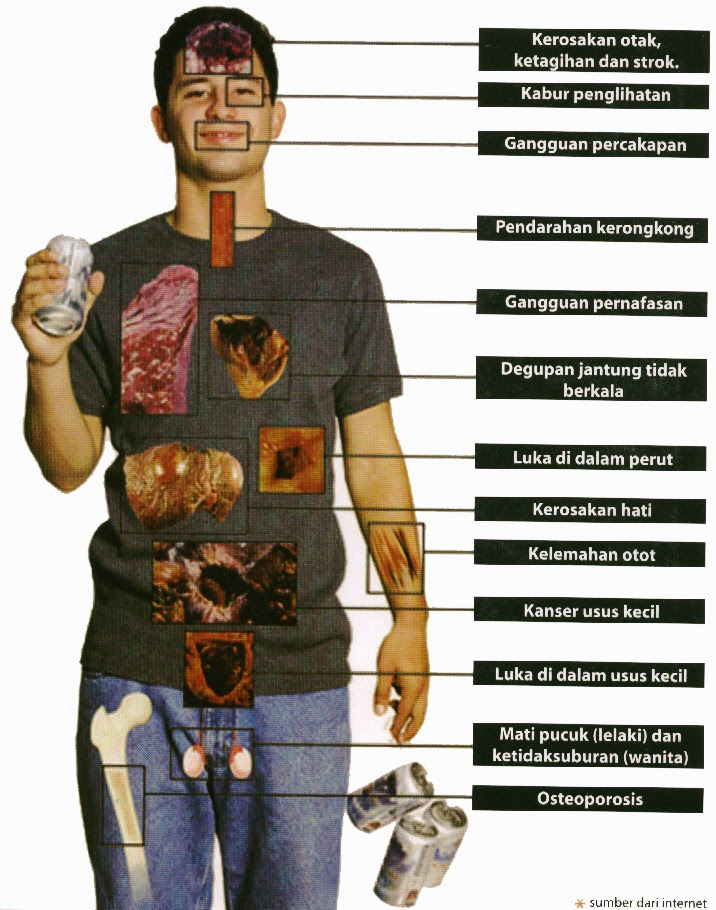 7
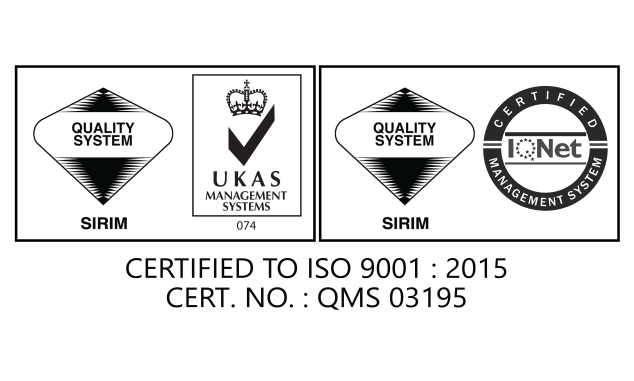 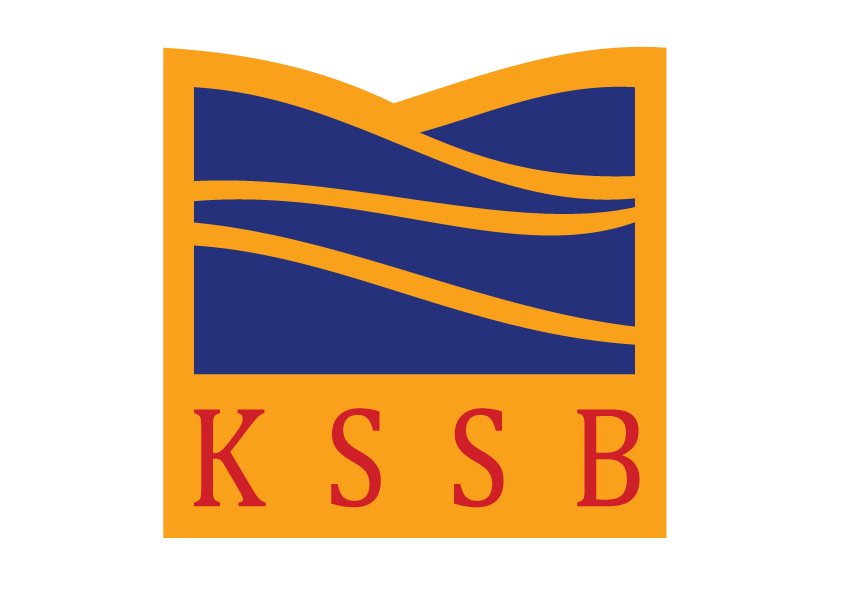 KESAN PENYALAHGUNAAN BAHAN
Kesan Fizikal	
Pengaruh terhadap sistem pernafasan, saraf, jantung, metabolisme dan otot-otot
Penagih dadah mjadi tidak terurus dan tidak normal
Tubuh akan menggigil akibat dpd penurunan kadar matabolisme dlm badan mengalami sawan dan gangguan fungsi otak
Sukar dipulihkan jika ia berlaku secara berterusan dan berulang kali.

Kesan Sosial	
Penagih akan hilang minat dan tidak mempedulikan tanggungjawabnya
Prestasi dan disiplin kerja  merosot
Tingkahlaku dan sikap berubah
Tidak menghiraukan kesihatan diri dan keluarga
Kelakuan Delinkuen/salah laku
8
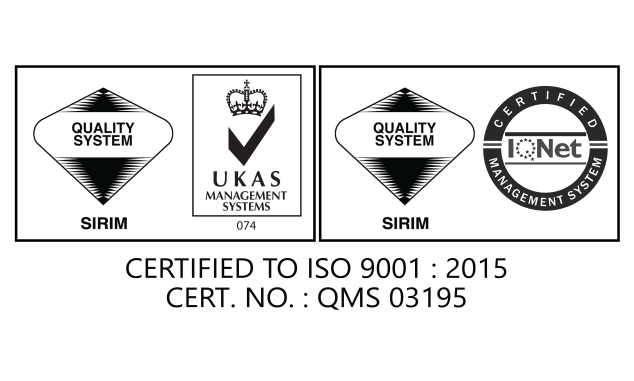 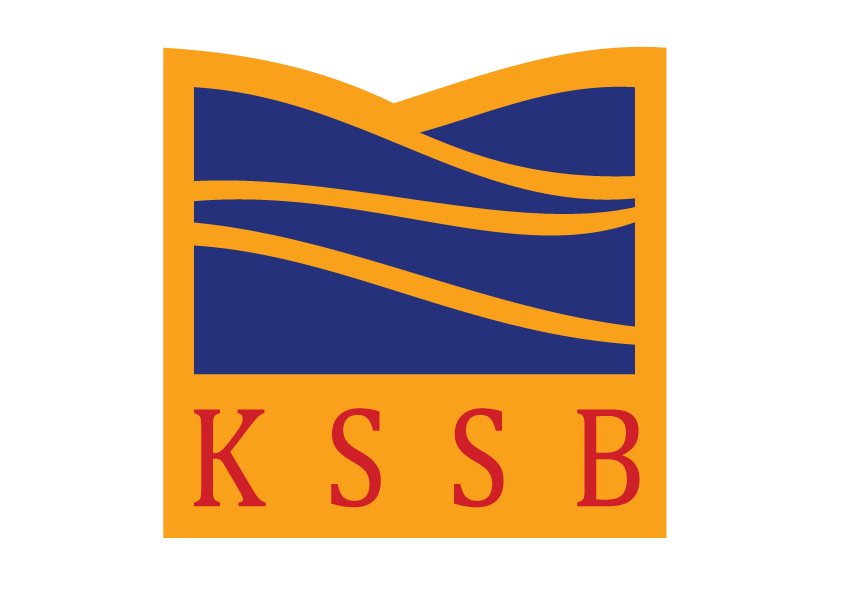 KESAN PENYALAHGUNAAN BAHAN
Gangguan kesihatan termasuk:
Kerosakan otak yang kekal
Penyakit hepar ( radang hepar, sirosis, kanser)
Penyakit jantung (peningkatan tekanan darah, angin ahmar/strok)

Kesan Mental dan Emosi	
Kesan psikologi iaitu kesan akibat pengaruh dadah pada otak dan minda
      ini termasuklah mula berasa seronok, terangsang dan khayal (euforia).
Hilang kawalan diri dan pemikiran
Perubahan personaliti
Kemurungan
Kelakuan agresif
9
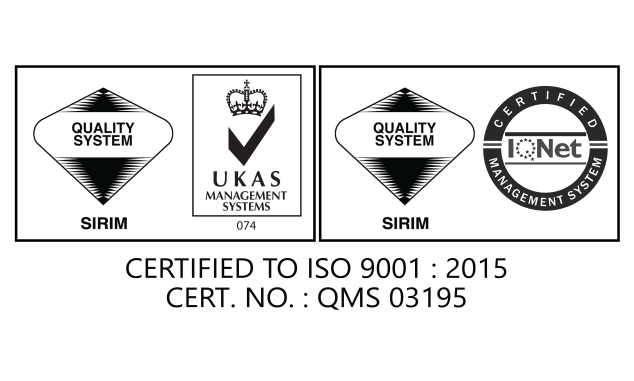 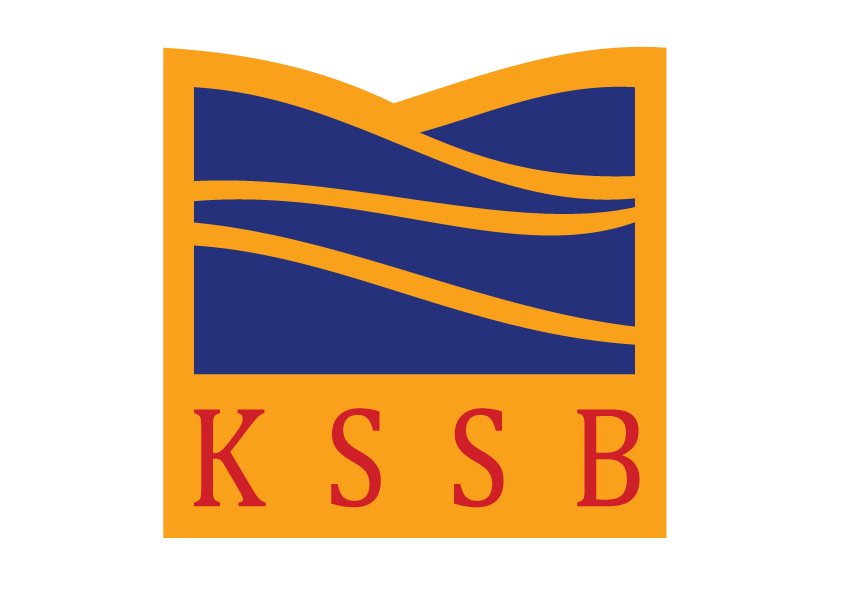 TERIMA KASIH
10